八年级汉语文
课题：火种


授课年级：八年级（下）
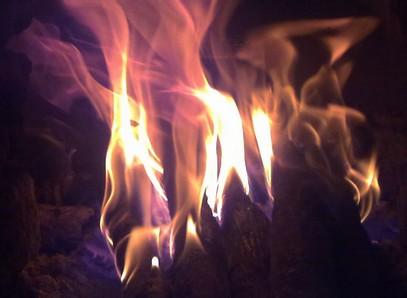 火种
作者：罗兰
教学目标
把握文章的主要内容，体会文章的叙述风格和深蕴其中的哲理。
学习要求掌握的生字，会读会写，能够从形、音、义方面进行辨析；学习要求掌握的词语，了解它们的意义和用法。
学习“至于”“比较”的用法，能够仿照课文中的例句造出正确的句子。
用普通话准确朗读课文。
教学重难点
通过学习本课，让学生明白“火种”指什么？“燃料”指什么？正因为有“火种”，才能燃起“燃料”。生活中绝大多数的人都需要火种，去把自己引燃。所以，这“火种”就成为一些人走上成功之路的一大要诀。体会“火种”的重要性及作用。
作者简介
罗兰，原名靳佩芬，1919年出生于河北省宁河县芦台镇，河北省立女子师范学院师范部毕业。出生于书香世家，19岁罗兰即到乡下小学去教书。在这段时间里阅览了《古文观止》、唐诗宋词、《花月痕》、《红楼梦》等很多古今名著，得到很多的益处，为以后的写作打下基础。1948年，罗兰离开大陆，只身前往台湾，在一家电台主持音乐节目。后来在听众的要求下，将谈话内容选编成《罗兰小语》出版，还包括散文、小说、游记、诗歌、诗论等。受到广大读者的欢迎。2003年获世界华文作家协会“终身成就奖”。 罗兰一生崇尚淡泊，不追求功名利益。
生字
形、音近字
多音字
zhǒng   火种               zhuàn  传记

种                              传

           zhòng   种花              chuán  传说

             nán     难得                 fā    启发


难                               发

             nàn    遇难                  fà    头发
费 （ fèi ）浪费、消费                   
废 （ fèi ）废人、废品 


诀（ jué ）要诀、诀别
决（ jué ）决定、决心
词语例解
①“至于”：这里是介词，用于引进另一话题。如：“至于为什么要过日子，他们是不去理解的。”
②“追究”：追问根由，追查原因、责任等。如：“追究原因”“不去追究。”
③“始终”：从头到尾，从开始到现在。如：“始终拿不出”“始终相信。”
④“比较”：副词，表示具有一定的程度。如：“我发现，有些人比较坚强。”动词，辨别异同或高下，对比。如：“通过比较，她写得更好。”
⑤“不然”：这里的意思是不是这样。如：“抄抄写写看起来很认真，其实不然。”
⑥“启发”：启示。如：“这是一本有启发性的书。”
⑦“纯洁”：清白，没有污点和私心。如：“心地纯洁”
⑧“时机”：指有利的客观条件，即机遇。如：“把握时机”“错过时机”。
导入课文
火种可以给我们带来光明走出黑暗；可以使我们冰冻的心融化;可以燃起我们心中的愿望。因此，“火种”可以是一种启示、是一份帮助、是一份赞美，是一种机遇。只要善于发现，努力把握，不懈追求，这样就能走上成功之路。
分析课文
今天，我们一起来学习散文《火种》。
一、学生一起朗读课文
二、分析课文
第1——2段：作者一来就写到“世上有两种人”，这两种人到底指的是哪两种人呢？
第一种就是为了过日子，对什么都不起劲。（就是：没有理想和追求，虚度时光的人）
第二种就是对事认真，希望不浪费自己生命。（就是：希望自己的生命不要浪费的人）
第3段：用设问引出对原因的分析。
第4段：分析了第二种人中两类人的差别，具体又有什么差别呢？
    有些人既是燃料，又是火种：有些人只是燃料，不是火种。
第5——8段： 逐一说明“火种”的重要及作用，告诉人们火种并不难得，但需要恰切的时机。
第9段：归结全文，得出结论。
“火种”是任何一个可以引发自己潜力的机会。
三、让学生再次朗读课文，进一步体会作者的感情。

四、小结
告诉我们火种并不难得，但需要恰切的时机，并要善于发现，努力把握，不懈追求，这样就能走上成功之路。
读课文，回答下面的问题。
1、“活着就是为了过日子”的人是一种怎样的人？
文中指“生来就对一切都不起劲的”人，即虚度时光的人。
2、“燃料”是什么？“火种”又是什么？
“燃料”文中是指“有发出光和热”的人，“火种”是指能使这“燃料”燃烧的力量，是一种外在的帮助或机遇。
3、“火种”有什么作用？（请用原文回答）
这“火种”就成为一些人成功的必须条件。找得到火种，他才可以燃烧;找不到火种，他就永远只是一堆冷硬的木柴或煤块。
4、第⑦节中讲的八种火种有什么特点？你还能写几种火种吗？
第⑦节中讲的八种火种的特点是在我们身边的很容易获取的。其他又如：一段特别的经历，一个偶然的相遇，几句赞美的话，一首唱出心声的歌。
5、第⑨节中说到火种“是走上成功之路的一大要决”，谈谈你的理解。
“火种”是一种启示、是一份帮助、是一分赞美，是一种际遇。要善于发现，努力把握，不懈追求，这样你就能走上成功之路。

五、布置作业